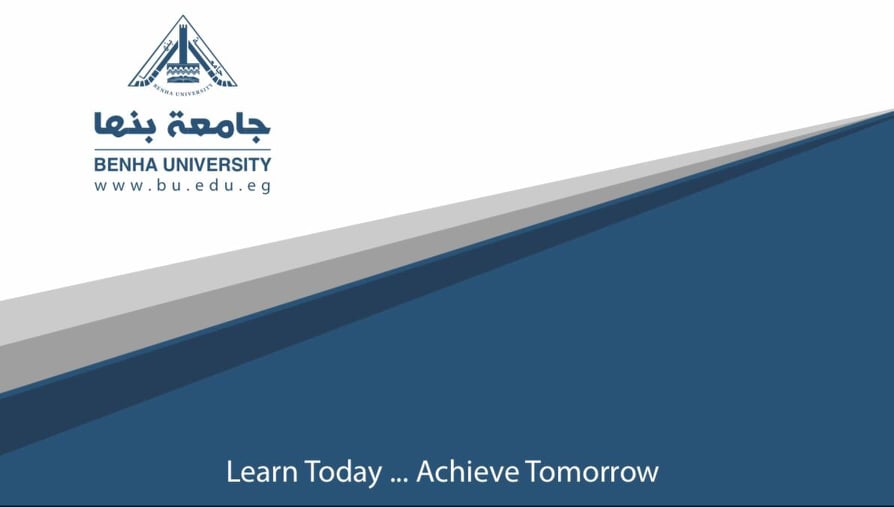 مشروع فى علم المكتبات
د.سها بشير أحمد عبد العال
الفرقة الرابعة
قسم المكتبات والمعلومات
المراحل الاساسية التى يمر بها المشروع :
يمر المشروع بأربعه مراحل رئيسية هى : 
المرحلة الاولى : اختيار المشروع واعتماده . 
المرحلة الثانية : إعداد وتنفيذ المشروع . 
المرحلة الثالثة : كتابة الوثيقة النهائية للمشروع . 
المرحلة الرابعه : المناقشة والتقييم .
المرحلة الاولى : اختيار المشروع واعتماده من اللجنة :
يمر بالخطوات التالية :
إعداد مقترحات مشاريع التخرج :
يتم فى هذه الخطوة استلام مقترحات لأفكار مشاريع التخرج من أعضاء هيئة التدريس وكذلك من الطلاب، ويجب أن تتوافق الأفكار المقدمة مع المعايير التى تحددها اللجنة لقبولها، على أن يتضمن المقترح خلاصة مبسطه عن المشروع والمشاكل والاهداف والادوات وغيرها .
دراسة المقترحات واعتمادها :
وتتضمن هذه الخطوة دراسة المقترحات المقدمة من قبل الطلاب واعتماد قائمة نهائية بكافة المشاريع المعتمدة متضمنه أسماء المشرفين على المجموعات .
المرحلة الثانية : إعداد وتنفيذ المشروع :
يتم إنجاز هذه المرحلة من خلال الخطوات التالية : 
إعداد الاطار العام للمشروع . 
الخلفية النظرية والدراسات السابقة . 
تنفيذ المشروع .
المرحلة الثالثة : كتابة الوثيقة النهائية للمشروع :
تبدأ هذه المرحلة من العملية الأولى فى المرحلة السابقة ( إعداد الإطار العام للمشروع ) وتستمر طوال فترة إنجاز المشروع، كما يجب مراجعتها بشكل نهائى بعد الانتهاء من اخر مرحلة فى المشروع ويمكن أن تكون الوثيقة النهائية فى صورة ورقة بحثية
المرحلة الرابعه : مناقشة المشروع من قبل لجنة التحكيم :
مثال للتطبيق
مشروع شفرة الاستجابة السريع
بناء موقع إلكتروني
مشروع شفرة الاستجابة السريعة
تقسيم المجموعات
تحديد المهام 
المتابعة
الاستلام والتقييم